SVĚT       TECHNIKY
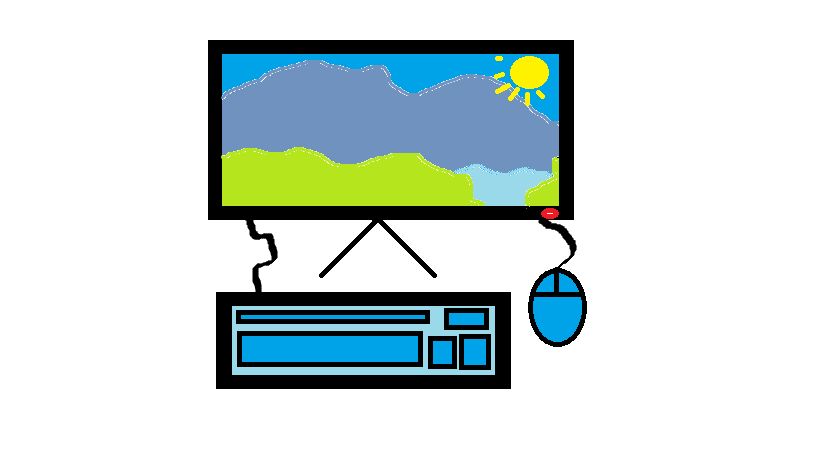 Člověk skoro každý den používá techniku .
Technika se nepoužívá jen v domácnostech ,ale i na silnicích jako dopravní prostředek.
V domácnostech ji můžeme nalézt třeba jako:
MIXÉR, PRÁČKA , TELEVIZE ,POČÍTAČ A MNOHO
DALŠÍCH…
Na silnicích:                         odkaz
AUTO, MOTOCIKL, TRAKTOR, 
NÁKLAĎÁK, AUTOBUS A DÁLŠÍ…
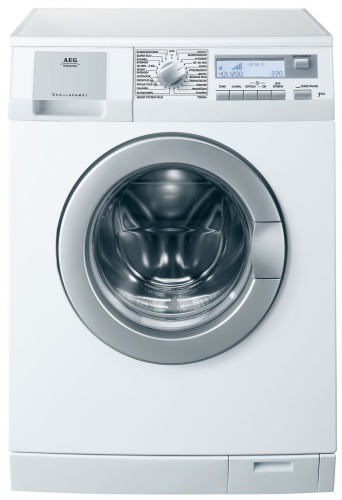 TECHNIKA SE NEPOUŽÍVÁ JEN V        
     DOMÁCNOSTE A NA SINICÍCH 
     POUŽÍVÁ SE TŘEBA NA OPERAČNÍCH     
     SÁLECH, POMÁHÁ POLICISTŮM NAJÍT  
     ZLODĚJE A NAJDEME JI VE ŠKOLÁCH
V MINULOSTI JSME NEMĚLI TOLIK MODERNÍ TECHNIKY JAKO TEĎ. DŘÍV JSME SI MUSELI VYSTAČIT TŘEBA  JEN SE STOLNÍMY HRAMY NEBO KARETNÍMA HRAMA.
DNES UŽ STÁČÍ ZAPNOUT  POČÍTAČ A ZÁHRÁT SI TŘEBA POČÍTAČOVÉ  ŠACHY, NA TELEVIZI PŘIPOJIT PLAYSTATION A ZAHRÁT SI NAPŘÍKLAD TENIS NEBO BOWLING


odkaz
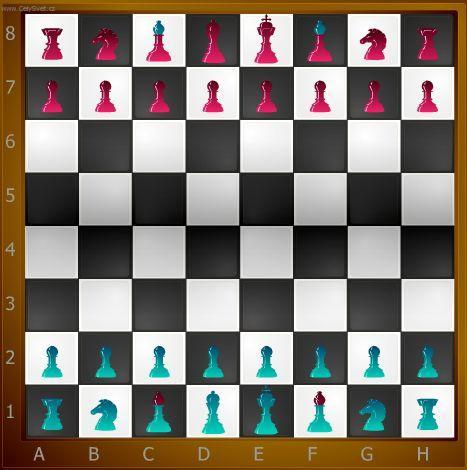 Známí vynálezci a fyzici : 
 Albert Einstein -  einstein byl jednotkou hustoty světelné energie
 André Marie Ampére - Elektrický proud
 Prokop Diviš - Hromosvod
 Thomas Alva Edison - Největší vynálezce


odkaz
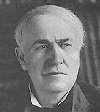 Zpět na začátek






odkaz                                               
                                                  odkaz
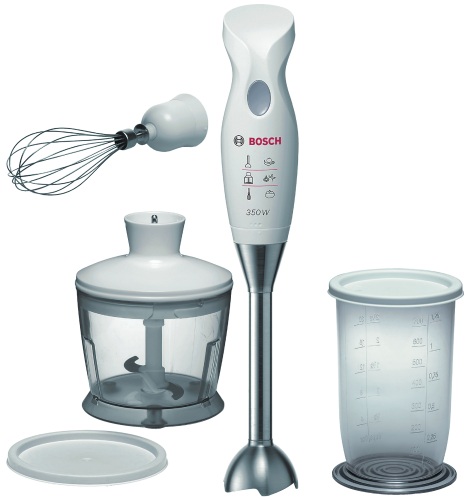 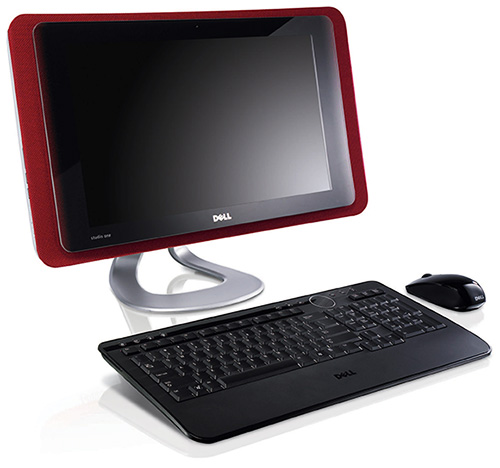